Всемирная история
9
класс
Тема:
Османская империя    в конце XIX – начале XX веков
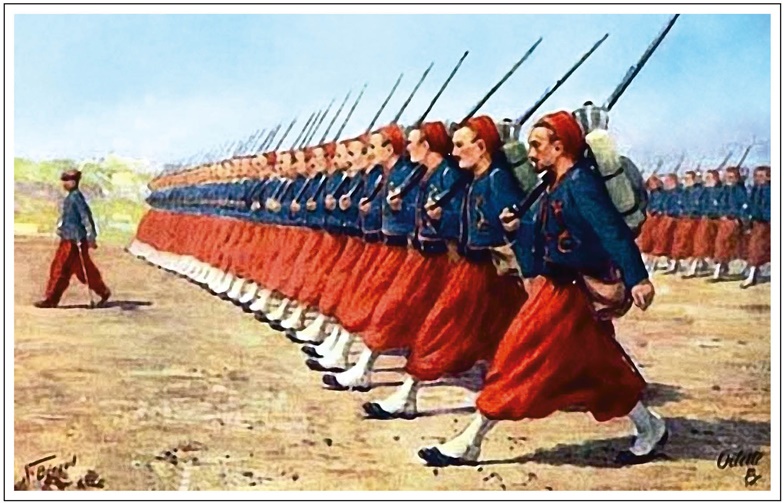 ПЛАН
1) Социально-экономическое положение
2) Борьба за конституционную монархию
3) Приход к власти партии «Единство и прогресс»
4) Мятеж 13 апреля 1909 года
5) Внутреннее и внешнее положение
Политический строй
Сельское хозяйство
Составляло основу экономики Турции  и было чрезвычайно отсталым
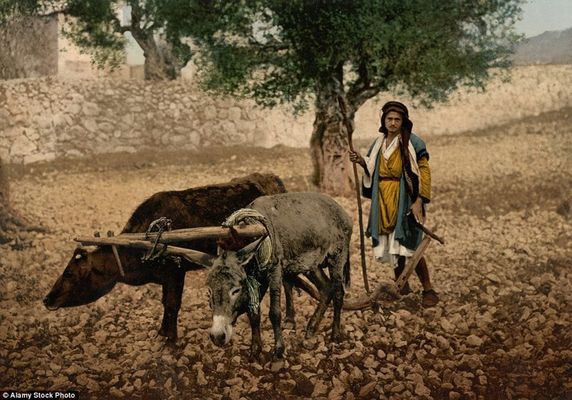 Большая часть пахотных земель принадлежали крупным землевладельцам и духовенству и сдавались                                                     в аренду безземельным                              и малоземельным крестьянам
Шёл процесс деградации и упадка. Результатом этого была гибель большого количества людей
Городское население
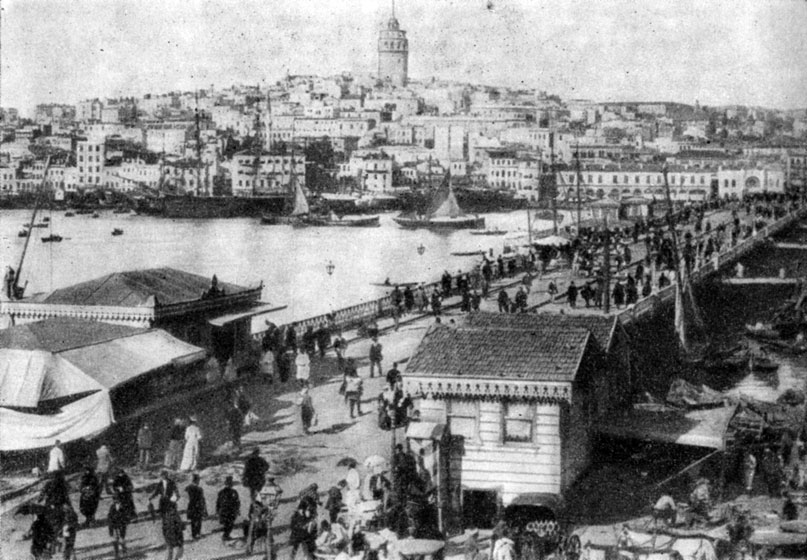 Положение городского населения также ухудшилось.
Ремесленничество было в упадке.
Старые порядки                и обилие иностранных товаров стали препятствием для экономического развития страны.
Долг Турции
Чтобы поправить финансовое положение, правительство султана стало брать займы из-за рубежа. Финансовое состояние страны оказалось на грани катастрофы.
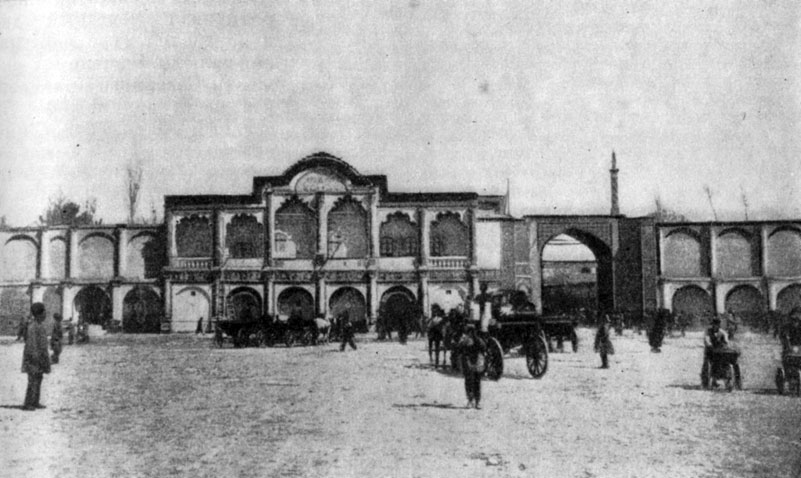 Банк в Тегеране
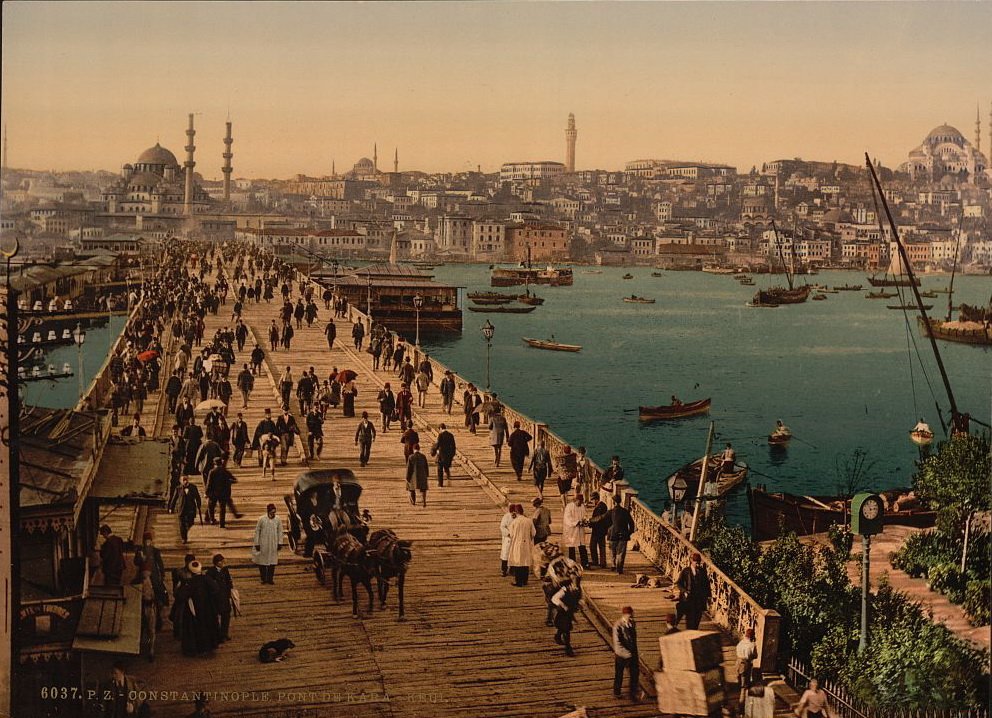 Внешний долг достиг 5,5 млрд. франков. В 1876 году правительство Турции было вынуждено объявить страну финансовым банкротом.
Стамбул, конец 19 века
Превращение в полуколонию
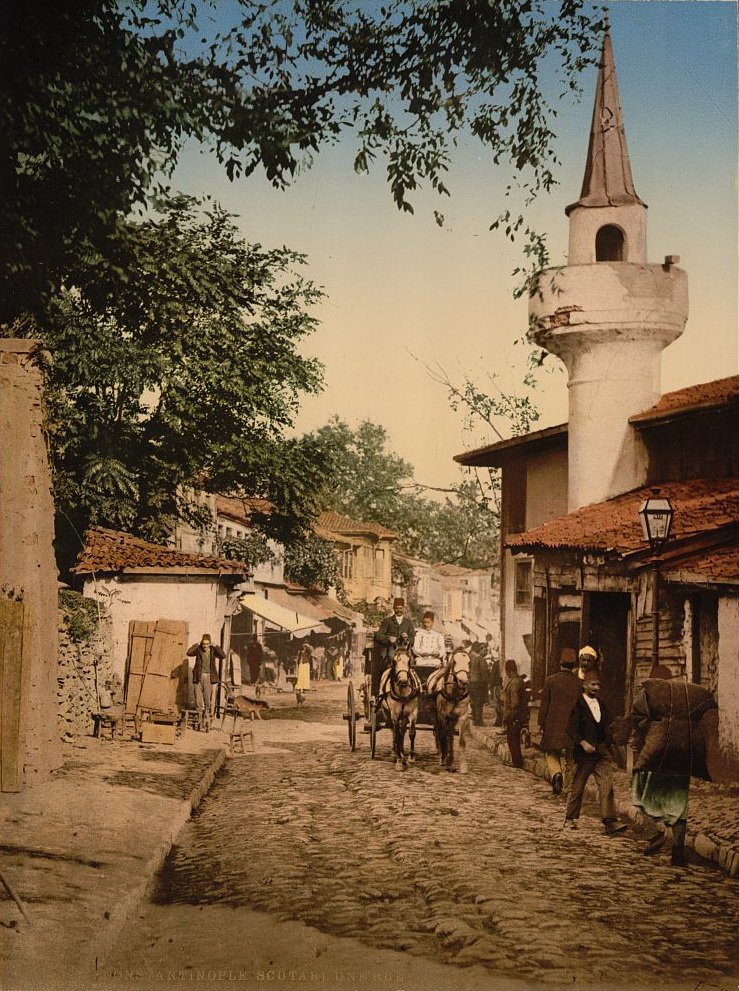 Багдадская железная дорога
Капитал Германии добился серьёзного успеха в Турции.
   Германии досталось строительство проекта будущей Багдадской железной дороги части Измир – Анкара.
   В 1903 году немцы получили весь проект строительства железной дороги через Багдад до Персидского залива.
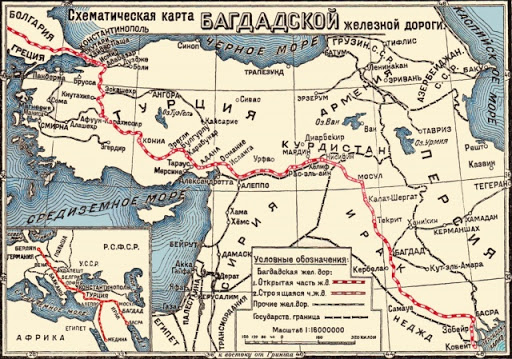 Внешние долги Турции
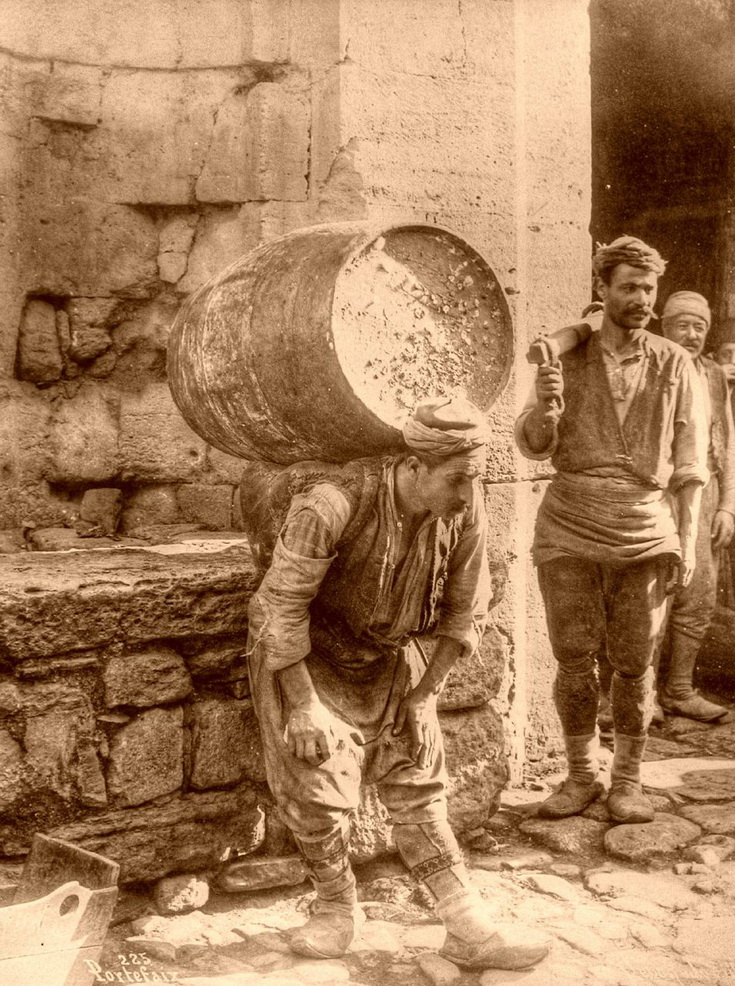 Движение «Новые османы»
Стала усиливаться идея ликвидации султанской власти.
Члены движения были инициаторами этой идеи
Движение «Новые османы»
Газета движения «Ибрат» (Пример) превратилась в пропагандиста реформаторских идей
Патриотическая интеллигенция, чиновники      и офицеры также присоединились к этому движению
Народное восстание
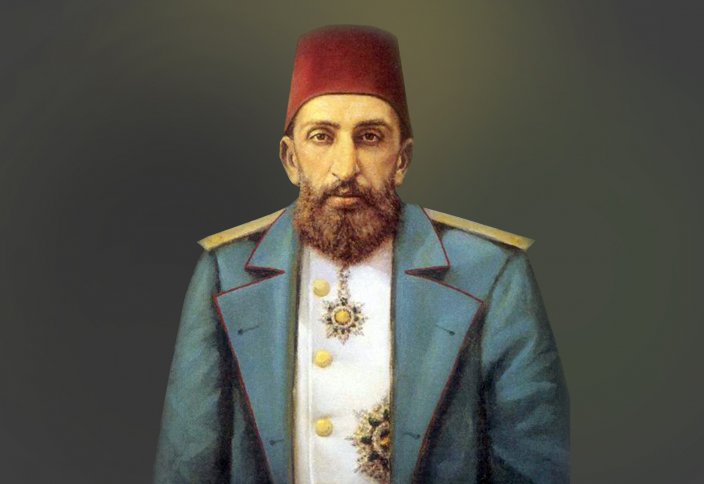 Абдулхамид II
По конституции
23 декабря 1876 года в Турции была принята конституция. Согласно ей, в государстве был учреждён двухпалатный парламент.
Нижняя палата
Верхняя палата
Палата депутатов
Сенат
Конституция предоставила султану большие полномочия. Только малая часть граждан получила право участия         в выборах.
«Период тирании»
Общество «Единство и прогресс»
В 1889 году курсанты военно-медицинского училища в Стамбуле создали тайное общество «Единство и прогресс»
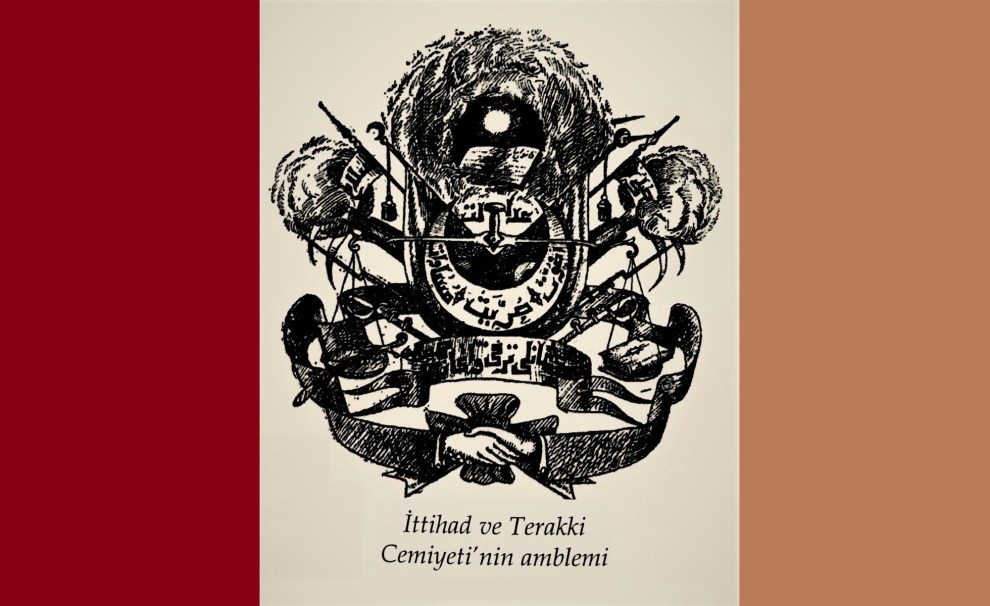 Ячейки этой организации распространились        по всей стране и начали пропагандировать установление конституционного строя в стране
Впоследствии это общество превратилось                                 в сильную политическую партию
Расправа
Султан Абдулхамид II устроил расправу над организацией.
13 человек были приговорены                          к смерти.
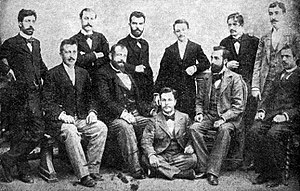 Члены общества                                «Единство и прогресс»
«Младотурки»
Члены партии «Единство                    и прогресс» и других схожих политических организаций получили общее название «Младотурки»
В Париже «Младотурки» провели свой первый съезд, на котором было принято постановление            о восстановлении отменённой конституции
Восстание 1908 года
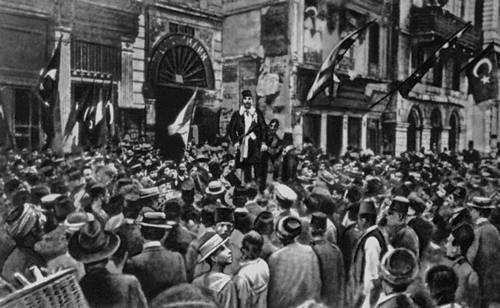 3 июля 1908 года началось восстание под руководством армейских офицеров из «Младотурков».
   20 июля 1908 года в городе Монастир партия «Единство и прогресс» объявила                           о восстановлении конституции и потребовала от султана издать об этом указ.
Митинг в Стамбуле, июль 1908 года
Победа революции
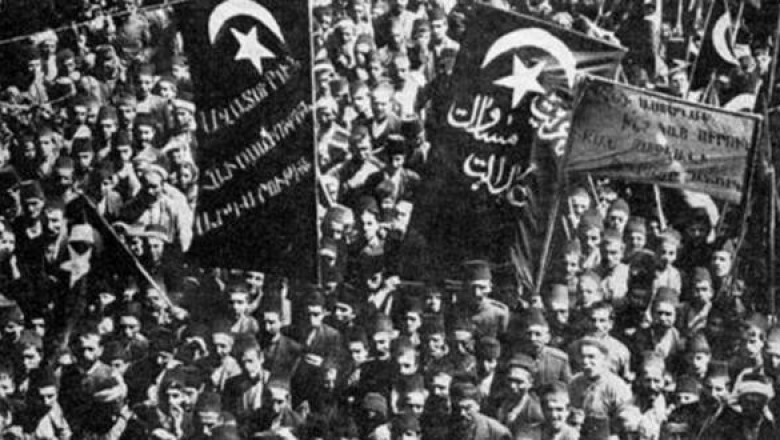 Так как армия была на стороне «Младотурков», испугавшийся Абдулхамид был вынужден уступить.
   24 июля 1908 года конституция была восстановлена.
   Было обещано проведение выборов в парламент.
   Таким образом, турецкая революция 1908 года победила.
Противники «Младотурков»
Партия «Иттиходи Мухаммади» обвинила «Младотурков»                           в безбожии
Однако сторонники старого порядка были против любых реформ
Среди них были религиозные деятели, занимающие высокое положение
Мятеж 13 апреля 1909 года
Мятежники потребовали ликвидации парламента, восстановления шариата и власти султана
Военные, бывшие на стороне партии «Иттиходи Мухаммади, 13 апреля подняли контрреволюционный мятеж.
  Абдулхамиду II именно это и было нужно.
  Он поспешил выполнить требования мятежников.
Свержение власти султана
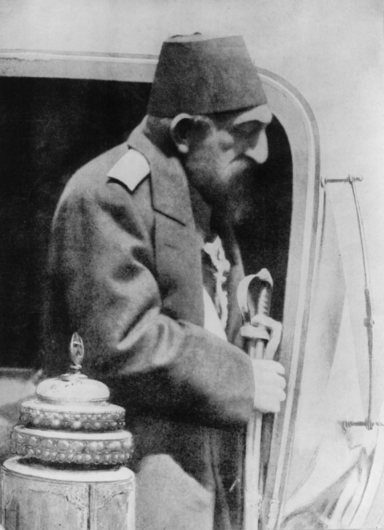 Часть деятелей из «Младотурков» бежала в Салоники и Адрианополь, военные части которых были на их стороне.
   26 апреля «Младотурки» с преданными им армейскими частями свергли правительство мятежников    и султана Абдулхамида.
Абдулхамид II после отречения, 1909 год
Внутреннее и внешнее положение
Революция младотурков вызвала беспокойство великих держав
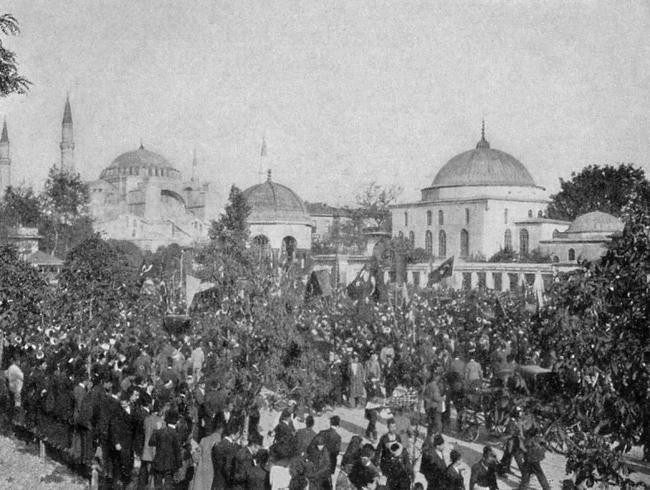 Они старались, пользуясь внутренней политической нестабильностью Турции, получить от неё ещё большую выгоду
Переворот 5 августа 1912 года
После того как в 1911 году Италия захватила Ливию, сочувствовавшая англичанам партия «Свобода и единство» обвинила руководство «Младотурков»                                                                           в несостоятельности.
5 августа 1912 года она устроила государственный переворот в стране.
Ухудшение внешнего положения
Вскоре внешнее положение Турции ещё больше ухудшилось.
  В Первой и Второй Балканских войнах Турция лишилась своего влияния на Балканах.
  Это событие поставило руководство «Свободы                            и единства» в затруднительное положение.
Мятеж  1913 года
Под руководством одного из лидеров «Младотурков» – Энвер-паши                      в январе 1913 года был поднят мятеж.
Правительство «Свободы                              и единства» было свергнуто.
Власть снова оказалась в руках «Младотурков» , в группе из трёх человек (Энвера, Талата и Джамала), названной «Тройкой», которой руководил Энвер-паша.
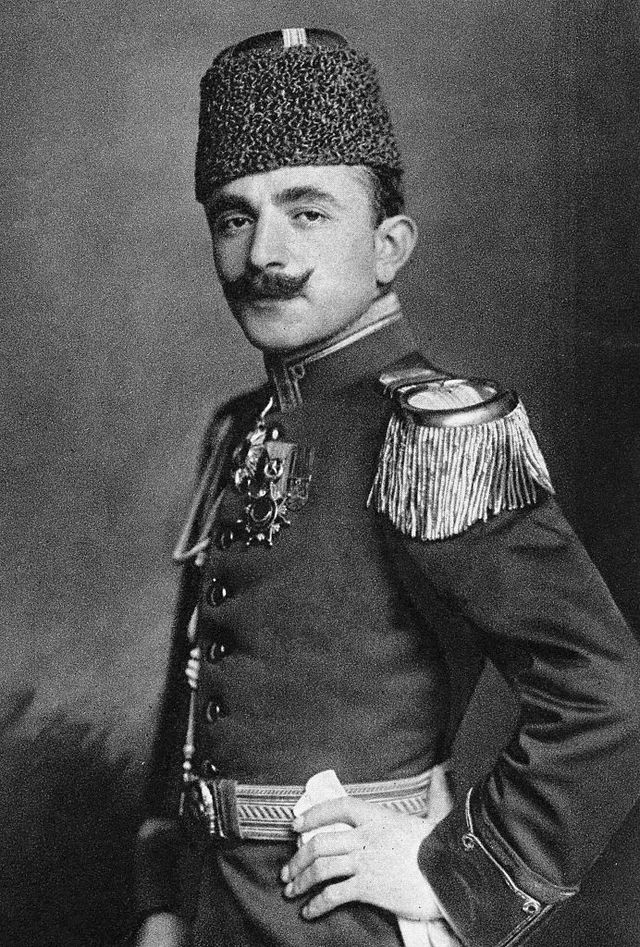 Политика «Тройки»
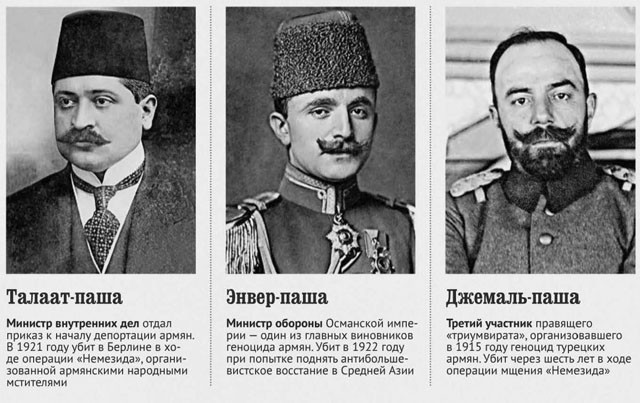 «Тройка» продолжила политику сближения                            с Германией.
Это сближение объяснялось тем, что Германия                                     не претендовала на территории империи.
Поддержка Германии
«Защитник» Турции
Выступала против разделения Турецкой империи
Германия
Превратилась              в глазах «Младотурков           в единственного «защитника»
2 августа 1914 года в условиях секретности был заключён договор
Стала склонять Турцию к заключению союзнического договора
Подписанием этого договора правящие круги Турции обрекли империю на катастрофу
Кластер «Младотурки»
Энвер-паша, Абдулла Джевдет, ???
Сторонники реформ
???
???
Началось восстание 1908 г.
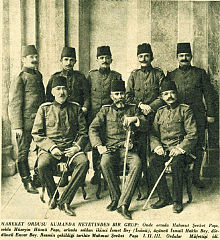 ???
ЗАДАНИЯ ДЛЯ САМОСТОЯТЕЛЬНОЙ РАБОТЫ
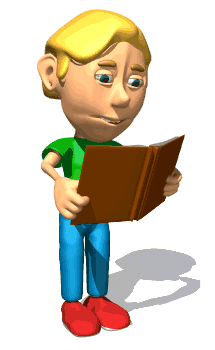 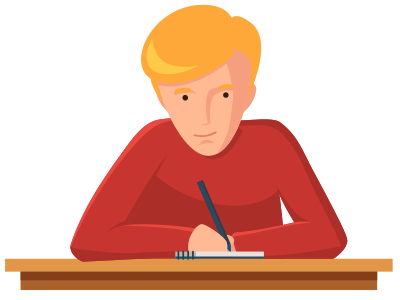 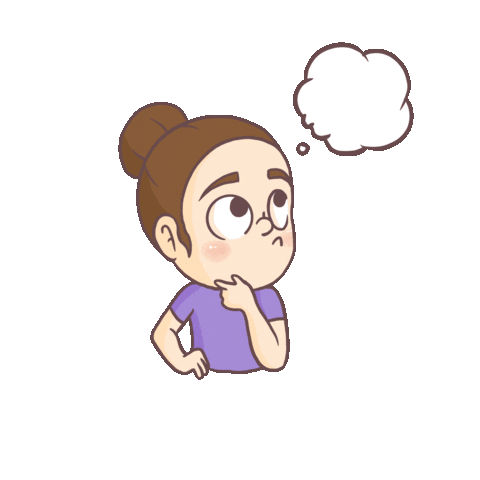 СХЕМА «ЛИЧНОСТЬ ЭНВЕРА-ПАШИ»»
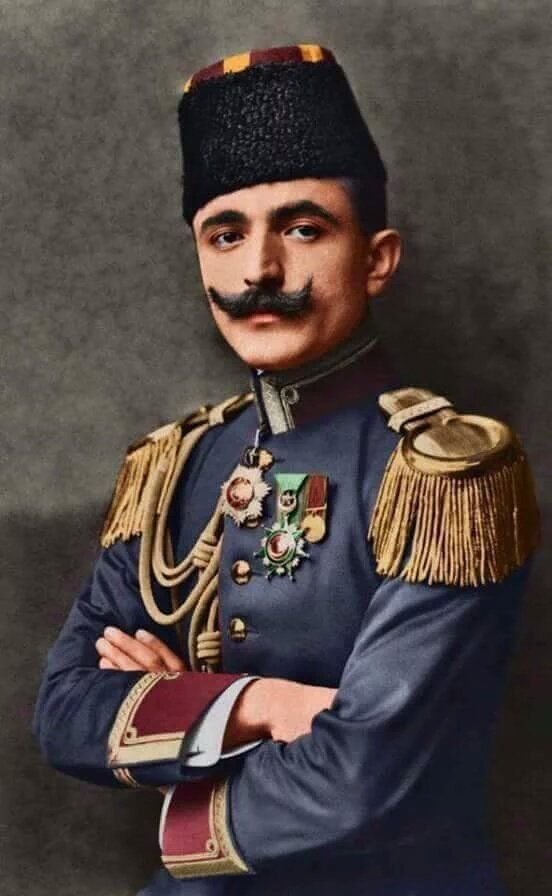 Имя личности (полное)

    Годы жизни

    Родители (отец, мать)

    Деятельность

    Роль в истории